Unit 5  The Value of Money
Section Ⅱ Listening and Speaking &Reading and Thinking——Language Points
WWW.PPT818.COM
学
识
解
码
知
教
细
basis
apologise
ignore
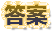 judge
narrator
mining
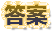 patience
indicate
odd
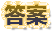 法官
评判员
判断
判决
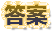 用……打赌
敢说
打赌
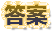 斑点
污迹
地点；场所
发现；注意到
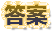 I'm writing you this letter to apologise to you for my not being
able to pay a visit to Beijing with you next week.
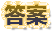 for
apology
apologising
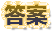 You ignored the bell and went to somewhere quiet to calm your
friend down.
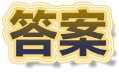 to ignore
of/about
ignorance
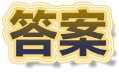 ignored all these facts
ignored his doctor's advice
feels ignored
is ignorant
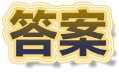 You mentioned that you would like to teach me English in
return，which is exactly that I am dying for.
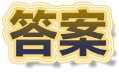 in
to
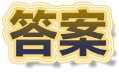 recite the text in turn
asked for nothing in return
in turn serves practice
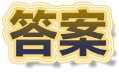 Judging from the above story，we can draw the conclusion
that we don't judge a book by/from its cover.
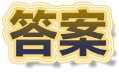 by/from
Judging
judgement
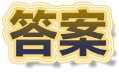 Those who worked behind the scenes are the real heroes of this
project.
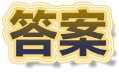 on
behind
where
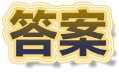 scenery
scene
view
sight
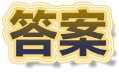 The man who was caught on the scene was there purely by
accident.
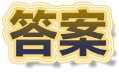 by
on
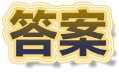 When the man was trying to break into the bank，he was
caught by the police on the spot/scene.
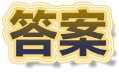 staring
where
was spotted
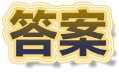 She has no patience with losing weight through dieting.
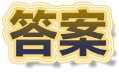 patience
patience
with
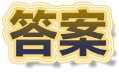 I was about to go to school when my uncle came this morning.
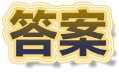 was studying
when
was about to give up when
was on the point of giving up when
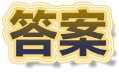 had just covered
when
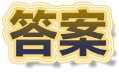 You shouldn't have postponed handing in your homework
yesterday.
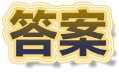 making
has been postponed
postponement
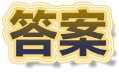 Even the best writers sometimes find themselves lost for word.
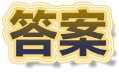 found all the lights on
a humorous man
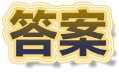 in heavy debt
staring at her
found ourselves back
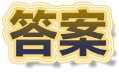 It was when we were returning home that I realized what a good
feeling it was to have helped someone in trouble.
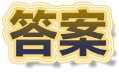 that
that
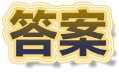 that
it
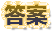 Where was it that
It was not until five days later that
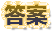 That is why English has so many difficult rules that confuse
people.
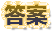 why
because
why
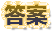 this was why
I was angry with him
That is because
The reason why
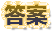 patience
scenes
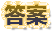 spotted
bet
loan
plastic
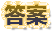 ignore
accent
indicated
postponed
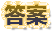 judge
by
was about to give up
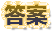 on the basis of
took out a loan
in return
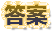 make a bet
by accident
As a matter of fact
To be honest
ought to
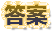 an
by
hungry
was spotted
who
have made
with
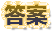 while
to promise
why
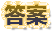 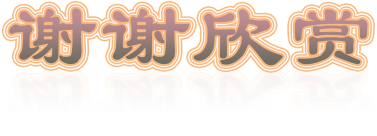 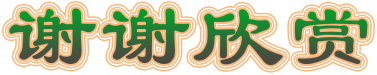 Thank you for watching !